Radiologická fyzika a radiobiologie1. cvičení
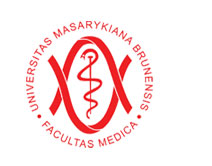 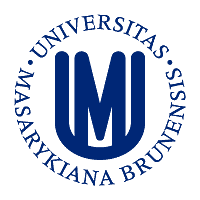 Vstupní test
Na test máte 90 minut
Pouze 1 nebo žádná správná odpověď
Body se neodečítají
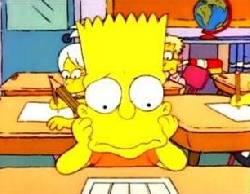 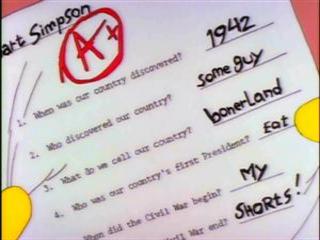 Zasloužená pauza
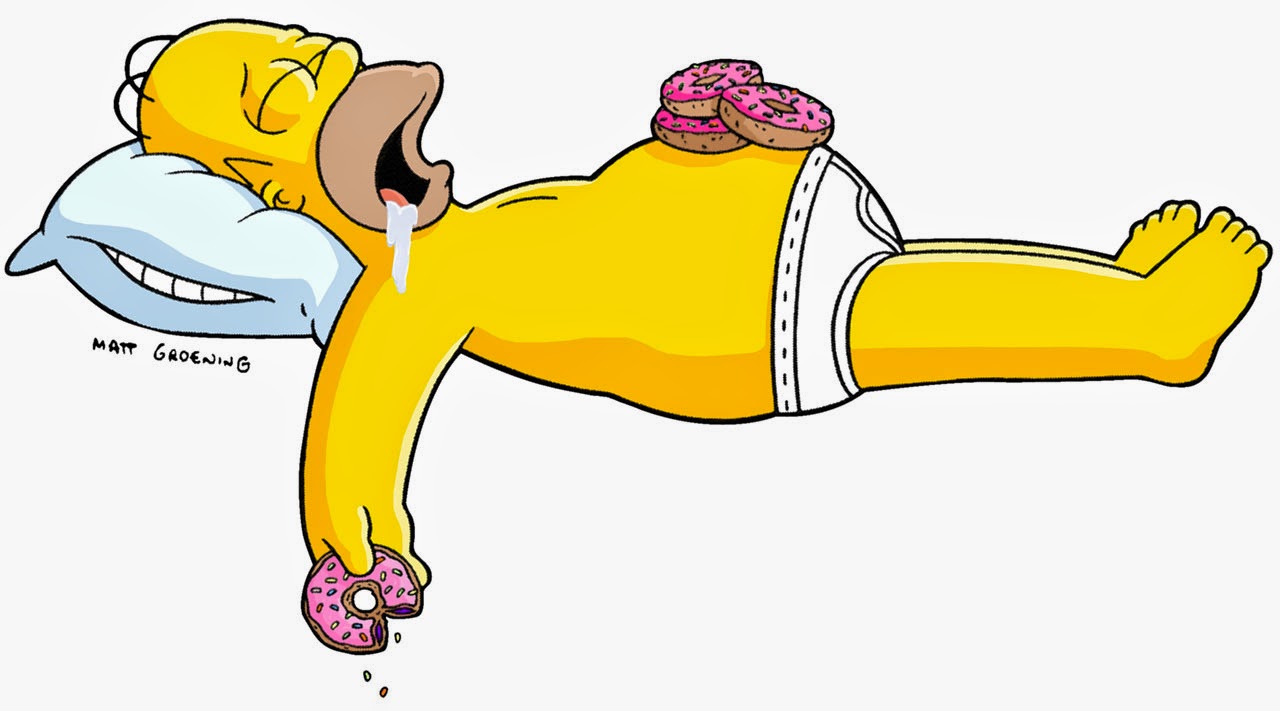 5 minut
Práce s jednotkami
Předpony
Práce s jednotkami
Příklad
 0,000 000 000 006 45 m = 6,45 pm
 180 962 578 Hz = 180,962 568 MHz = 0,180 962 568 GHz 
 720 nm = 0,000 000 72 m
 2,987 GHz = 2 987 000 kHz
Práce s jednotkami
Použití mocnitelů
Příklad
 15 000 000 Hz = 15 MHz = 1,5 . 107 Hz
 Avogadrova konstanta = NA =           =6,022 . 1023 mol-1 = 602 214 179 300 000 000 000 000 mol-1
2 227 898,87 kg = 2,227 898 87 . 106 kg 
 0,000 000 000 987 m = 9,87 . 10-10 m
Práce s jednotkami
Vedlejší jednotky
Rychlost m/s vs. km/h
1 m/s = 10-3 km/s
1 s = 1/3600 h
1 1/s = 3 600 1/h
1 m/s = 3 600 . 10-3 km/h = 3,6 km/h
[Speaker Notes: Odvození, že 1m/s je 3,6km/h]
Práce s jednotkami
Vedlejší jednotky
Energie kWh vs. J
 1kWh = 3,6 . 106 J = 3,6 MJ
 Proč?
P = W/t   [P] = W = J/s  J = Ws
kWh = 103 Wh
h = 3 600 s
kWh = 3600 103 Ws
[Speaker Notes: Odvození + dát příklad se spotřebou, když známe příkon spotřebiče (žárovka 40W, rychlovarka 2000W, LED žárovka 4W, PC 400W, notebook 50W…)]
Práce s jednotkami
Energie eV vs. J
Kinetická energie, kterou získá e- v poli 1 V přeměnou potenciální energie
E = QU
Q = e = 1,602 176 . 10-19 C
U = 1 V
E = 1,602 176 . 10-19 J = 1 eV
Práce s jednotkami
Úkol
1 J = ? MNm
W = F.s   J = N.m
1 J = 10-6 MNm
Práce s jednotkami
Úkol
1 MWmin = ? J
W = P/t   W = J/s   J = Ws
1 MWmin = 106 Wmin
1 min = 60 s
1 MWmin = 60 . 106 Ws = 6 . 107 J
Práce s jednotkami
Úkol
1 m/s = ? Mm/rok
1 m/s = 10-6 Mm/s
1 s = 1/3600/365 s = 0,7802 . 10-6 rok
1 1/s = 1,2816 . 106 1/rok
1 m/s = 10-6 . 1,2816 . 106 Mm/rok
1 m/s = 1,2816 Mm/rok
Matematické minimum
Sčítání mocnin
106 + 106 = 2 . 106
3 . 104 + 7 . 104 = 10 . 104 = 105
108 + 105 = 100 100 000
Matematické minimum
Násobení mocnin
106 . 106 = 106+6 = 1012
(3 . 104) . (7 . 104)= 21 . 108
108 . 105 = 1013
Matematické minimum
Mocnění mocnin
Matematické minimum
Vypočítej
Matematické minimum
Úpravy jednoduchých rovnic (vyjádři x)
/ .4h
/ +32xh -4
Podrobněji
/ /(7+32h)
Matematické minimum
Úpravy jednoduchých rovnic
Uprav
/  krácení x
/  ×3π ×3x
/  ÷24
/  krácení √
Matematické minimum
Úpravy exponenciálních rovnic
/ log
Podrobněji
/ +6
/ ÷2
Podrobněji
Matematické minimum
Úpravy exponenciálních rovnic
Uprav
/ log4
/ (+2) ×3
/ úprava log
Konec 1. cvičení
Cvičení na e-learningu
Dodatky 1
zpět
Dodatky 2
zpět
Dodatky 2
zpět
Dodatky 2
zpět
Dodatky 3
Základní práce s logaritmy.










Konec dodatku 3
zpět
Prezentace vznikla v rámci fondu rozvoje MU1515/2014